Анализ ОГЭ и ЕГЭ по информатике в 2024 году
По всему району (до первой пересдачи)
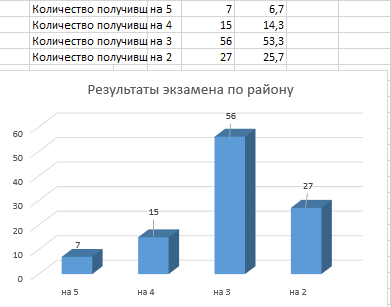 Выполнение заданий
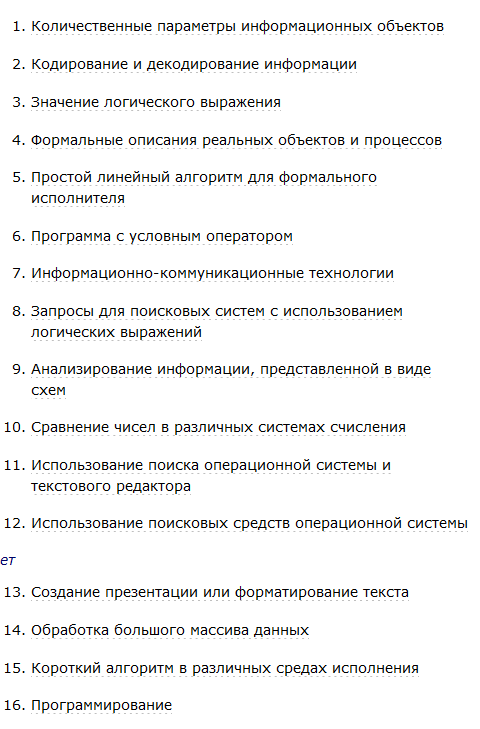 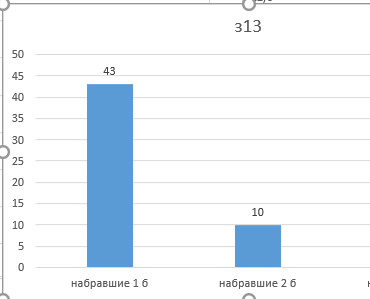 Задание 14 и 15 по всему району
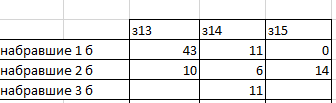 Результаты
Результаты Турочак
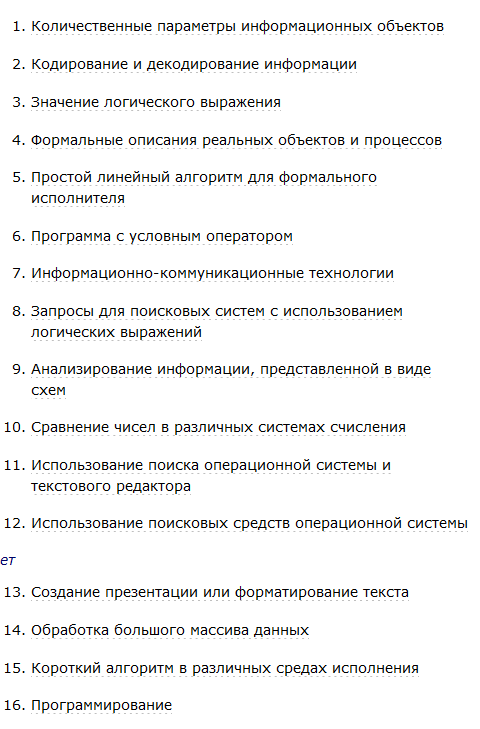 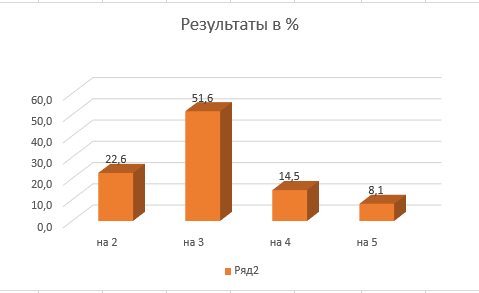 Иогач
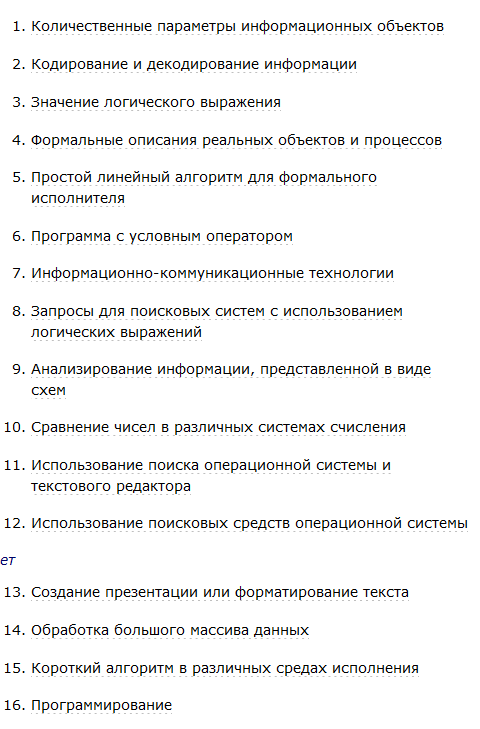 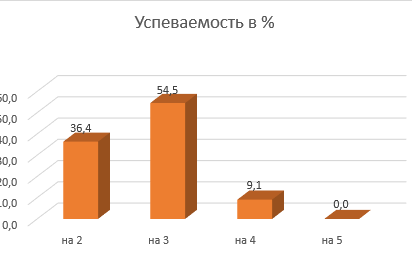 Тондошка
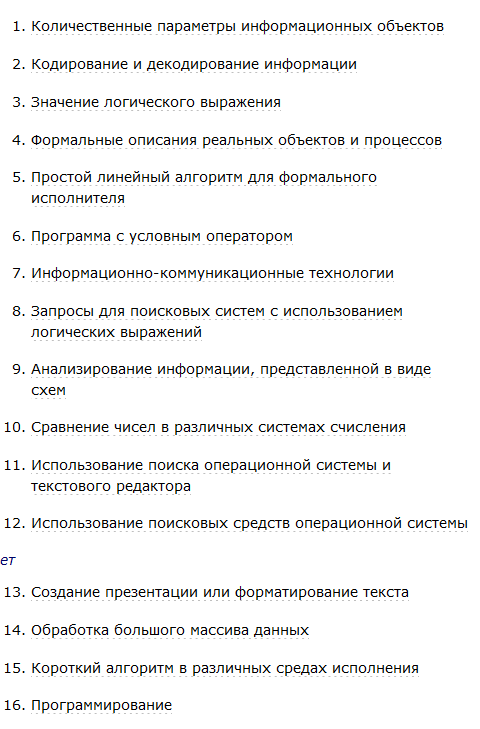 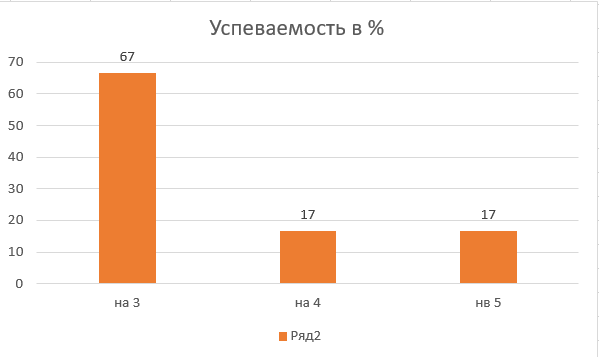 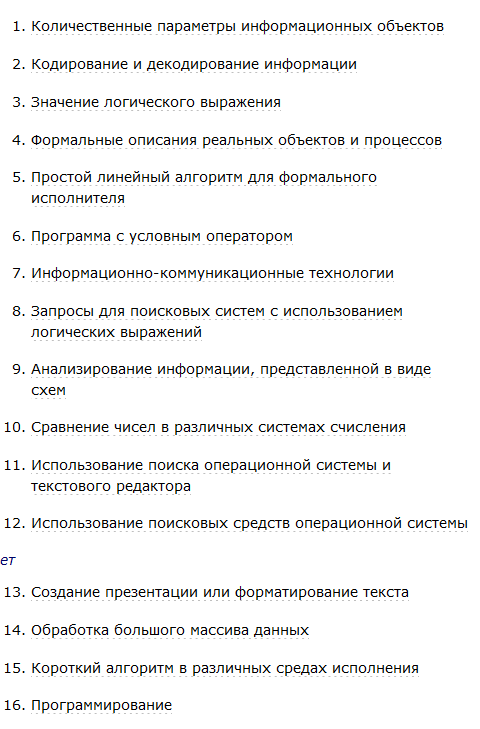 Бийка (7 учеников)
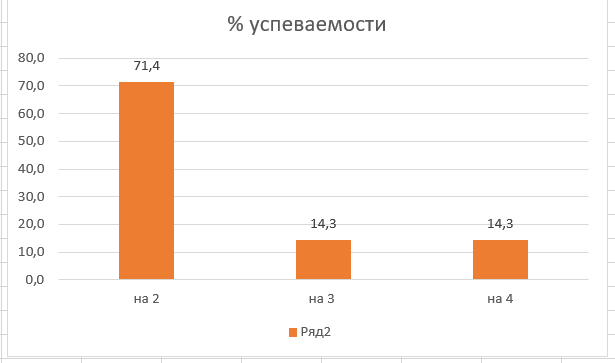 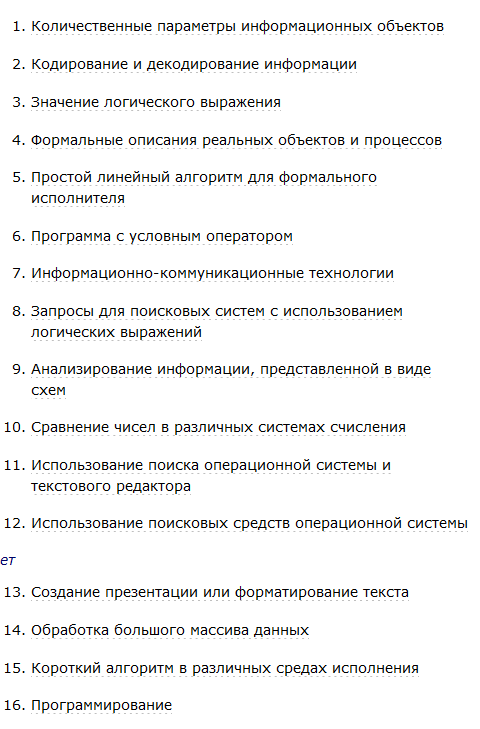 Верх-Бийск (2 ученика)
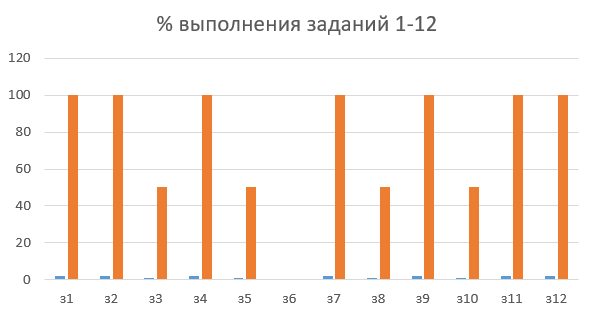 Озеро-Куреево
После первой пересдачи
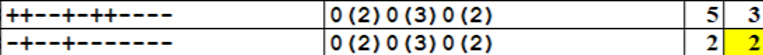 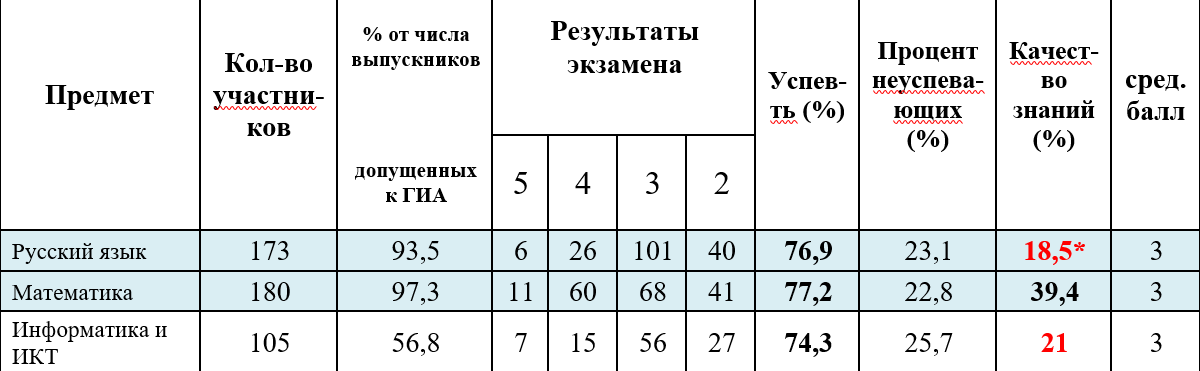